Masters Programmes @ London South BankSeptember 2019 &  January 2020
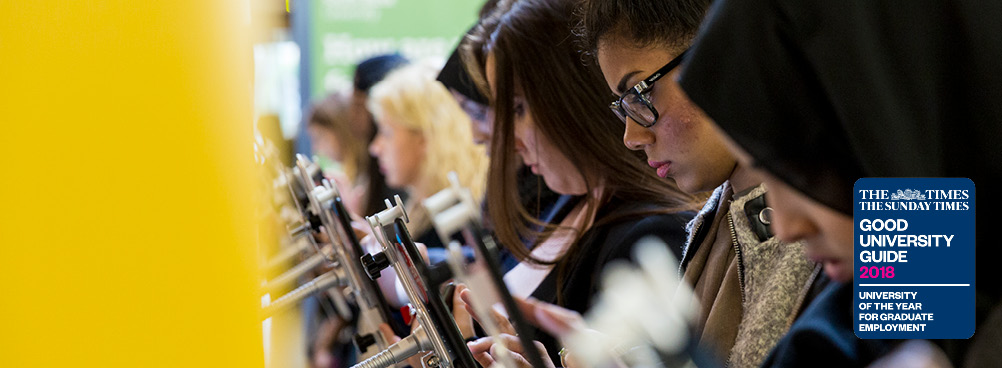 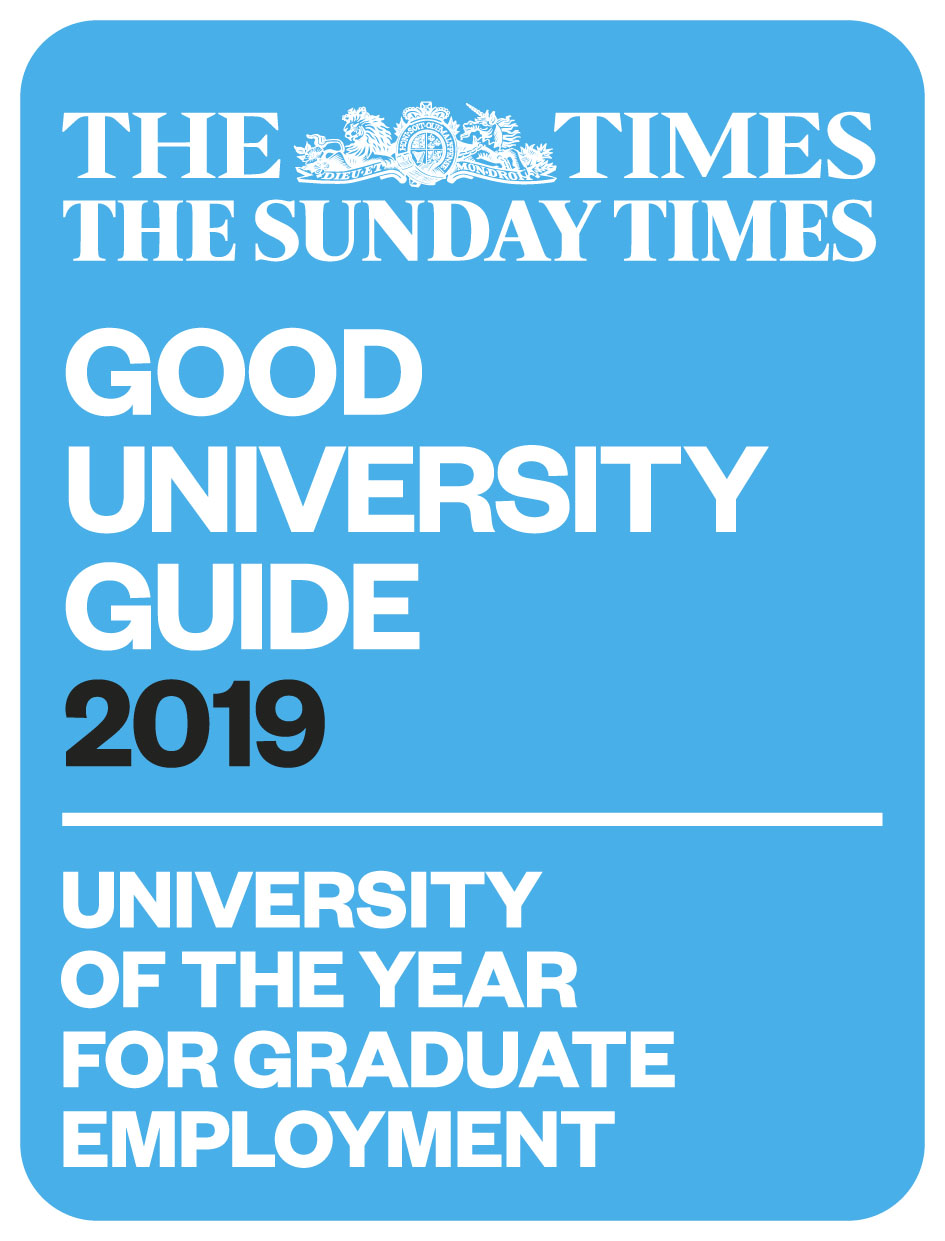 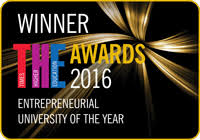 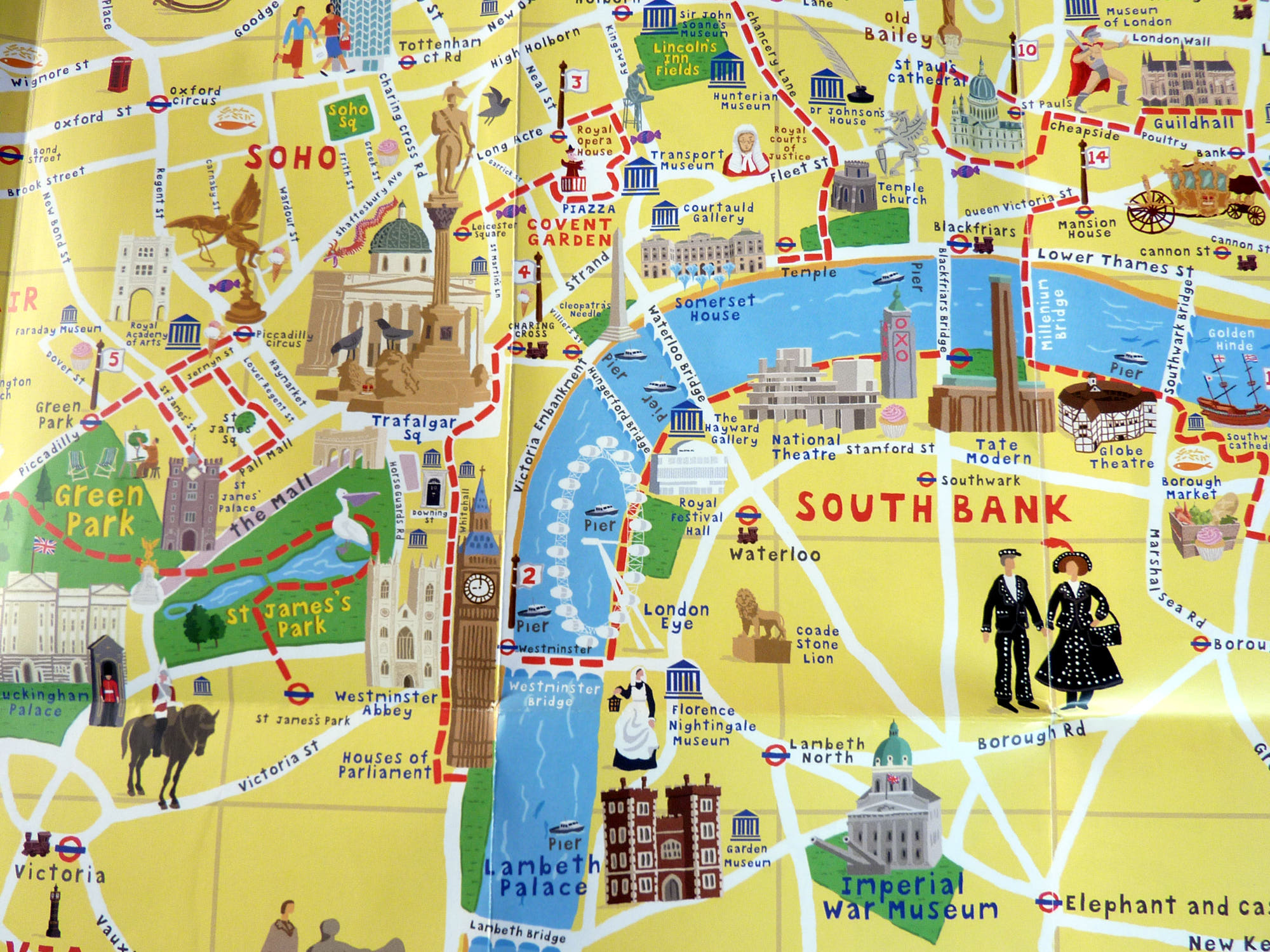 BANABA Programme: MSc Options at LSBU  January 2020 onwards
BANABA Programme MSc Options at LSBU (1) International Marketing
International Marketing (120 Credits (60 ECTS)
BANABA Programme MSc Options at LSBU (2) Marketing
Marketing (120 Credits (60 ECTS)
BANABA Programme MSc Options at LSBU (3) Marketing Communications
Marketing Communications 120 Credits (60 ECTS)
(June) September & January Start
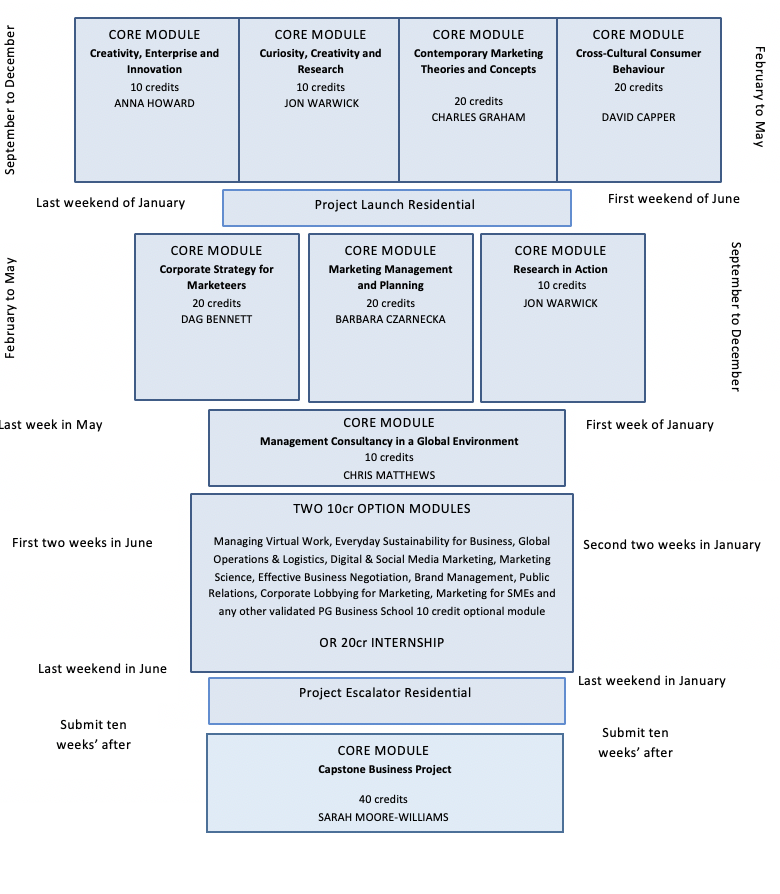 BANABA Entry Point
Option Modules (Choose 2)…or 20 credit internship
BANABA Programme MSc Options at LSBU (4) International Business Management  (new programme in development for Sept 2019)
Features of Our Courses
Sunday Times – Good University Guide – Student Satisfaction (Marketing)
Our partnerships and professional body accreditations
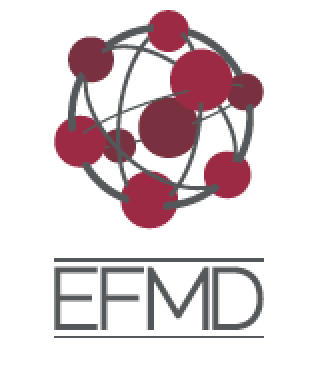 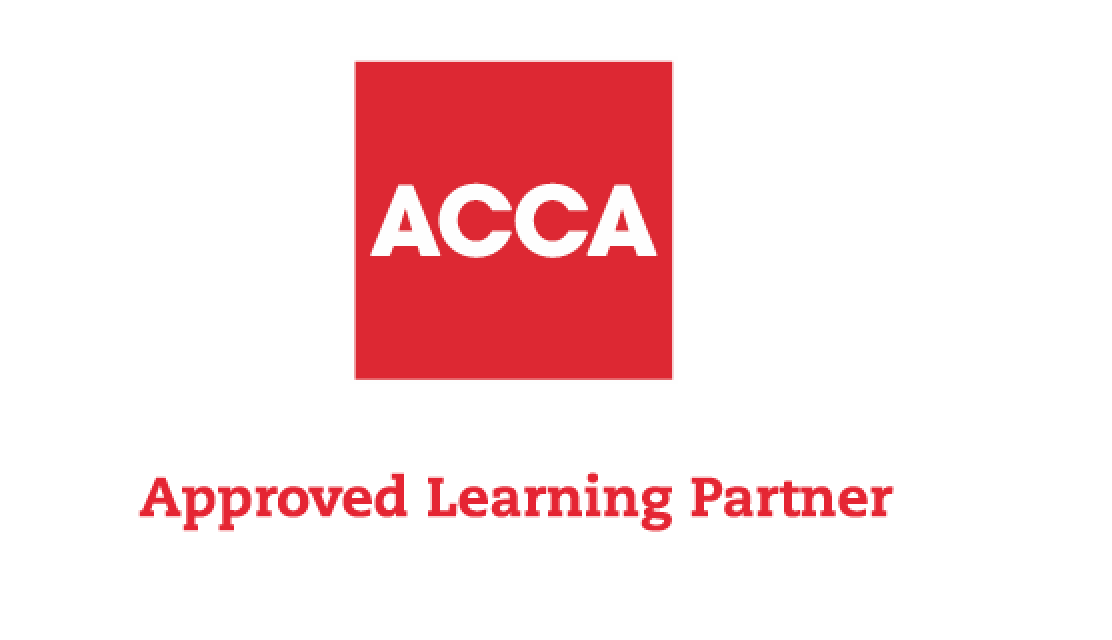 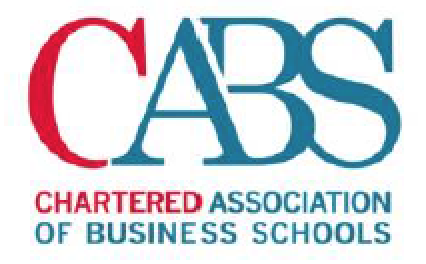 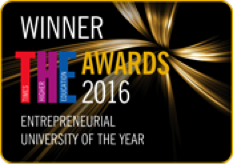 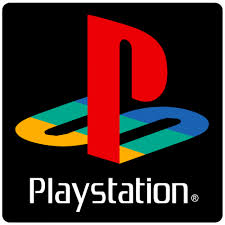 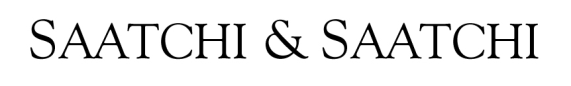 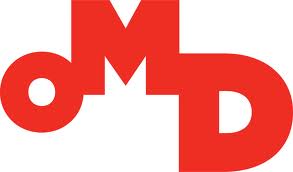 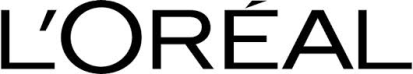 Where are they now …?
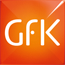 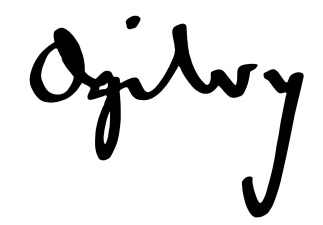 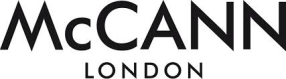 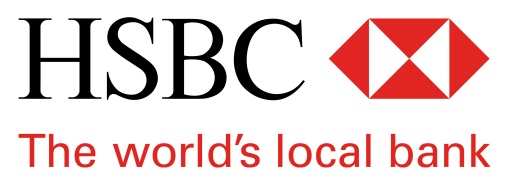 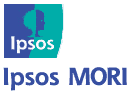 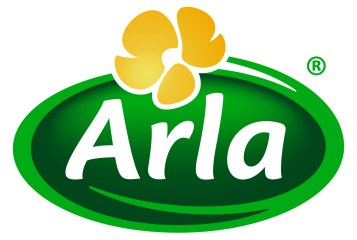 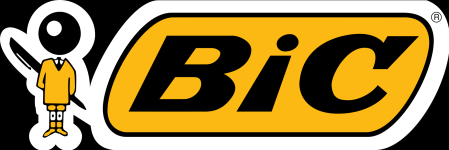 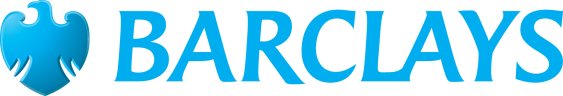 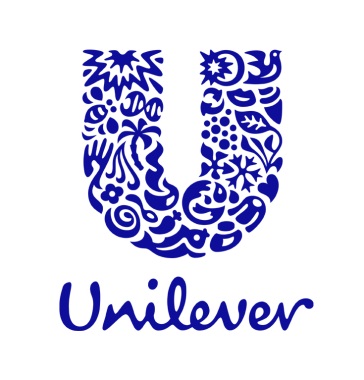 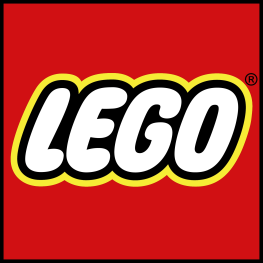 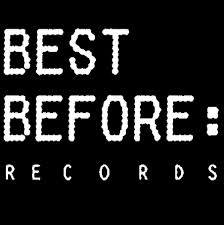 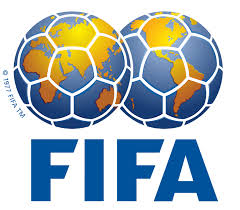 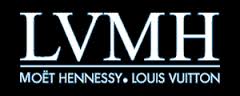 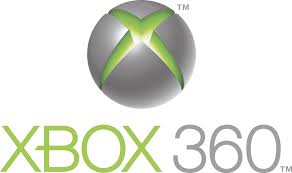 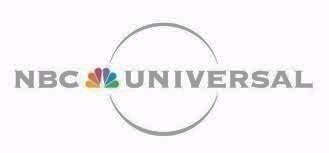 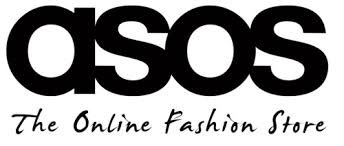 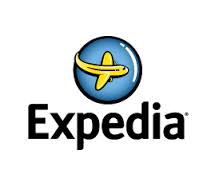 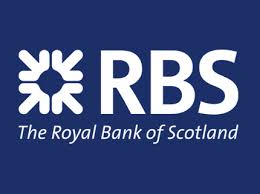 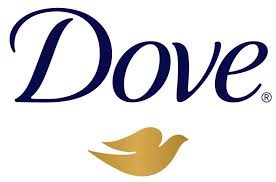 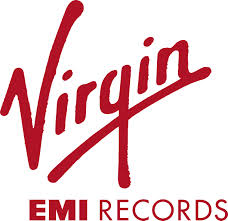 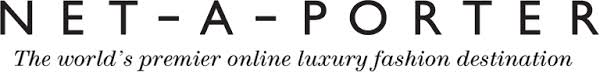 Application & Fees2/3rds of published postgraduate fee Apply online www.lsbu.ac.uk/international no need to use UCASQuestions about admission email internat@lsbu.ac.ukApply for accommodation once you have an offer – applications are on a first come first served basis.
Ayesha Owusu-BarnabyAssociate Course Director: Marketingowusuba2@lsbu.ac.uk+44(0) 7815 7834
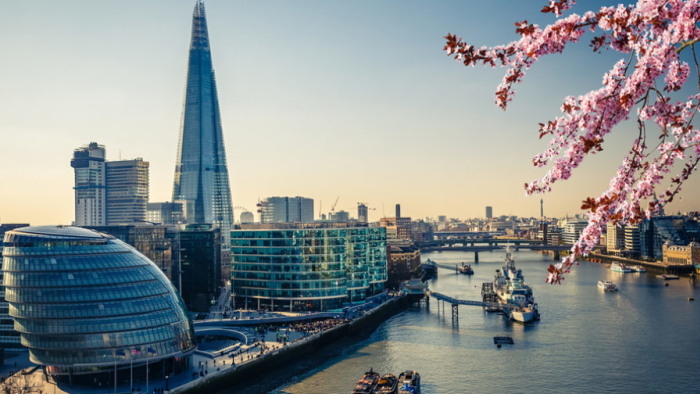